Qualitative test of protein
Protein precipitation
Is widely used in downstream processing of biological products in order to concentrate proteins and purify them from various contaminants.

The solubility of proteins is affected by pH, temperature, salts, heavy metal salts ..etc 

Proteins will get denatured while using some factors that lead to precipitation.
Denaturation of Proteins
Denaturation is a process in which the proteins losing  its quaternary structure, tertiary structure and secondary structure, by application of some external factor or compound such as a strong acid or base, a conc. inorganic salt, an organic solvent (e.g., alcohol or chloroform), or heat. 

Denatured proteins can exhibit a wide range of characteristics, from loss of solubility to aggregation.
Today, you will deal with two proteins that are extracted from the white of egg, Albumin and globulin,,

Albumin and globulin are separated by centrifugation at 3000 rpm for 20 min.

Albumin will be in the
 supernatant because it 
has smaller molecular weight,
 globulin will be in the precipitate
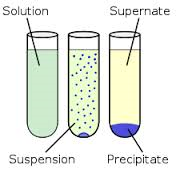 Albumin
globulin
1- Biuret test
To detect the presence of peptide bonds or proteins in the sample
2-Protein precipitate
Effect of salt concentration on the protein solubility 
Acid precipitation of proteins 
Precipitation of protein by salts of heavy metals 
Protein denaturation by Heat
Biuret test
Objective:
-To detect the presence of a protein or peptides.

Positive result(purple color) will given if the substance have two or more peptide bonds (three or more amino acids)
Despite its name, the reagent does not in fact contain biuret ((H2N-CO-)2NH). The test is so named because it also gives a positive reaction to the peptide-like bonds in the biuret molecule.
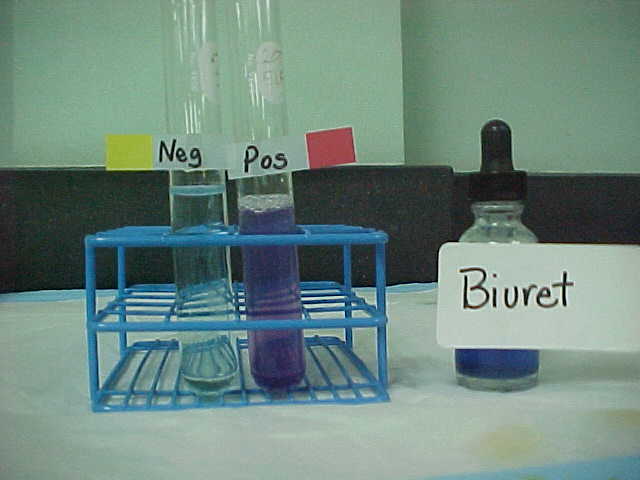 Principle:
In this reaction, proteins form a pink-purple colored complex with CuSO4 in a strongly alkaline solution.

When proteins and peptides (i.e peptide bonds) treated with an alkaline solution of dilute copper sulfate a violet color is formed . A positive test is indicated by the formation of a violet color.
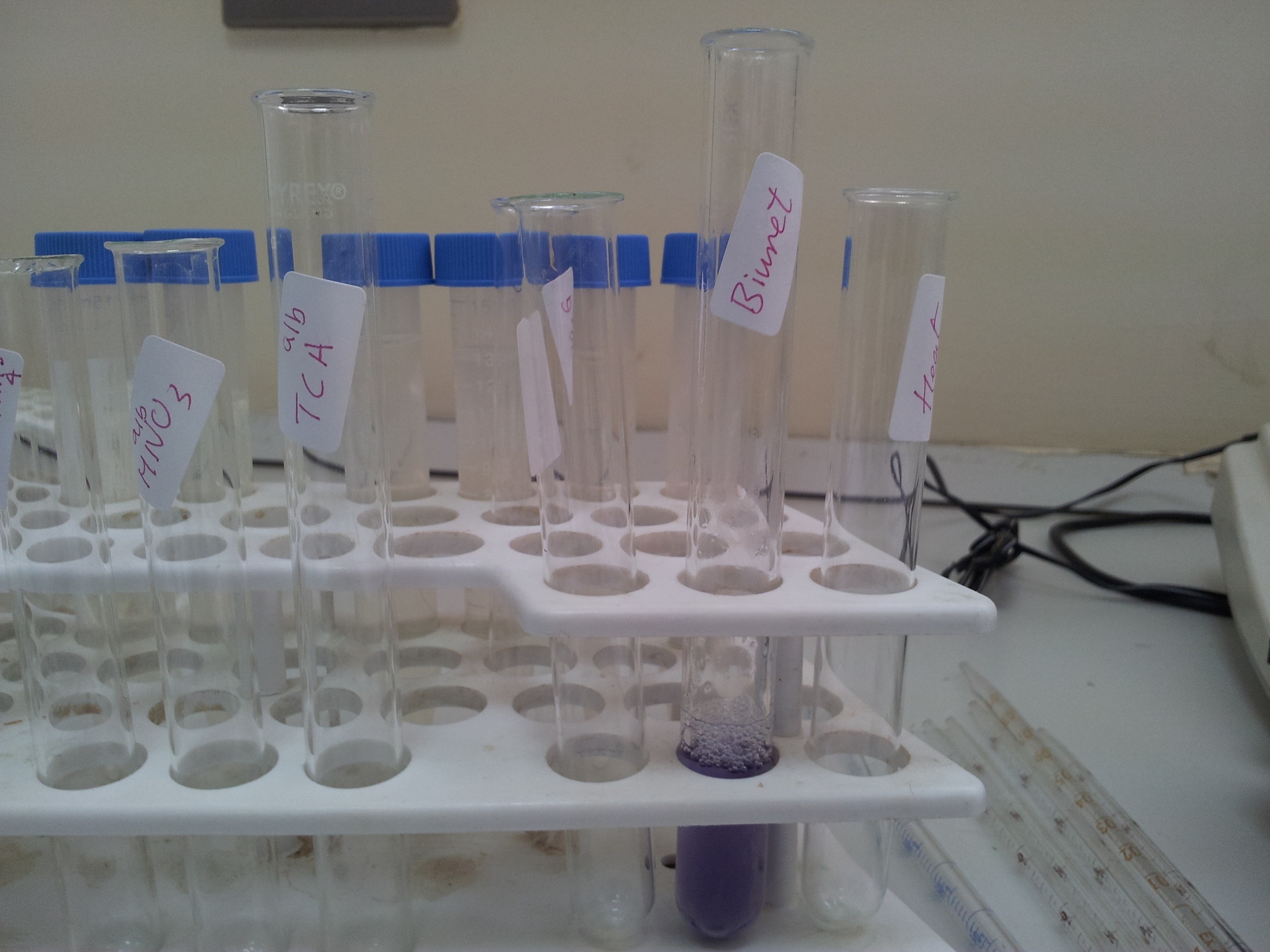 Method:
1- add 3ml of protein Albumin  
2- Add 1 ml  of 10M NaoH
3- Add 0.5 ml of CuSO4 and mix well.
Experiment (2): Effect of salt concentration on the protein solubility :
Objective:
to investigate the effect of different salt concentration on protein solubility. 

When low concentrations of salt is added to a protein solution the solubility increases  (This is called salting in)

At some point, solubility begins to decrease as salt increases-"salting out”

Each protein can be precipitated at specific salt concentration.
To precepitate proteins using salt you should consider:
The molecular weight (Mwt.)of protein , the high  Mwt. will need less salt concentration to precipitate  .
(there is  inverse relationship between the Mwt of protein and the concentration of salt)
 High Mwt need low concentration salt ( low percentage of saturation)
 Low Mwt need high conc. of salt ( High percentage of saturation)
It is Reverse process, the protein can again become soluble   when  we add water
Principle: Salting In
Low concentrations of salt      the solubility increases. This could be explained by the following:

Salt molecules stabilize protein molecules by :
Decreasing the electrostatic energy between the protein molecules which increase the solubility of proteins.
-
H2O
H2O
+
H2O
NaCl
+
H2O
H2O
+
H2O
-
Principle: Salting out
High concentration of salts             the solubility decreases, and protein precipitates. 
This could be explained by the following:
because the excess ions (not bound to the protein) compete with proteins for the solvent.  The decrease in solvation allows the proteins to aggregate and precipitate.
-
-
+
-
H2O
+
H2O
H2O
+
H2O
More NaCl
+
+
+
-
H2O
+
+
-
-
-
-
H2O
-
H2O
+
+
+
-
Method:
Results:
Discusses each result and Compare between them what and why you obtain it …
Experiment(3):Acid precipitation of proteins
Objective:
To investigate the effects of strong acids on the protein solubility.
Applications:
-Separation and purification
-Detection of small amount of protein in urea  sample
- Stop the enzyme reaction
Principle:
This test depend on affecting solubility of the protein as a function of changes in pH in highly acidic media, the protein will be positively changed, which is attracted to the acid anions that cause them to precipitate.
Method
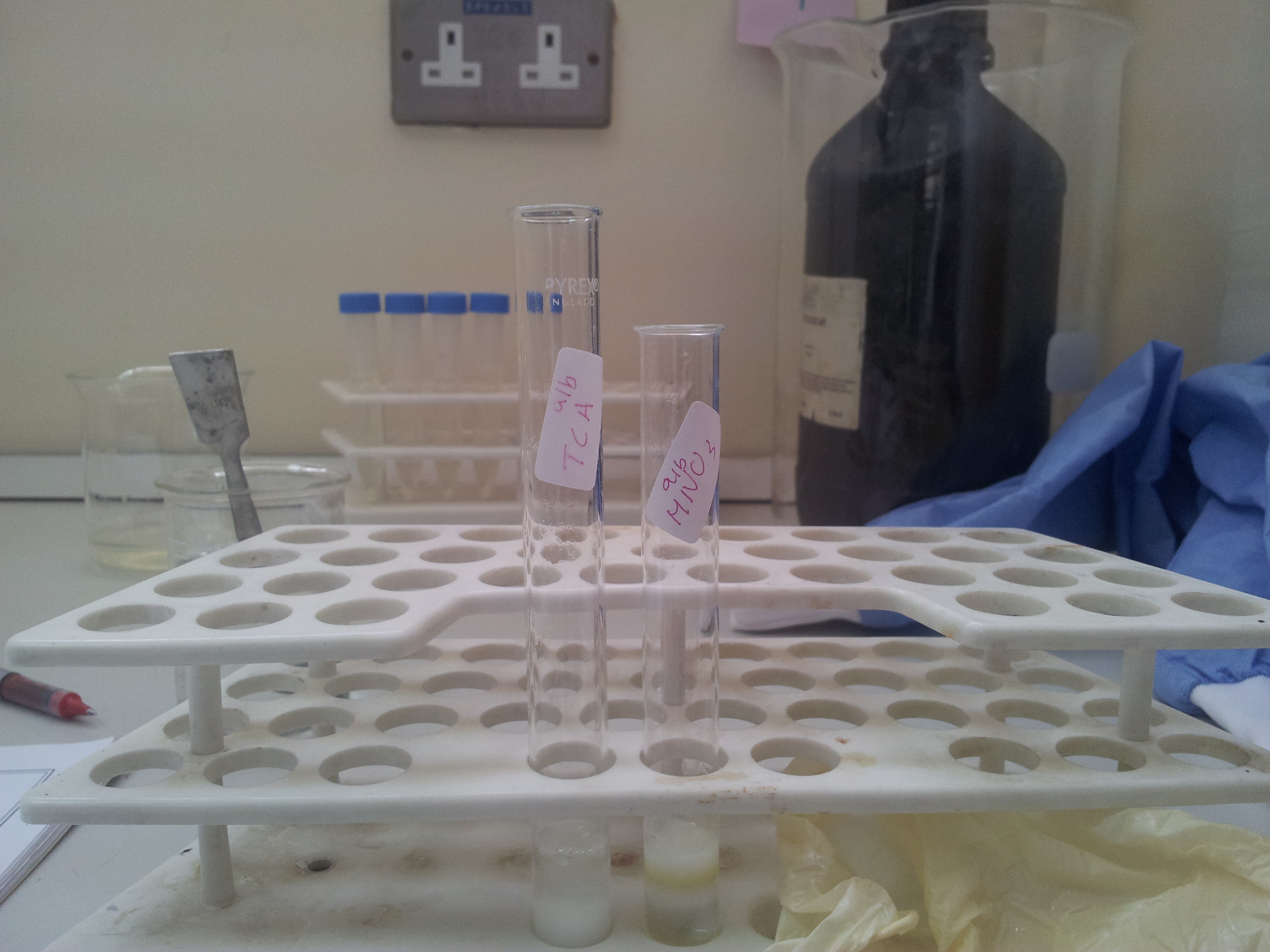 Results:
Discusses each result
what and why you
 obtain it …
Experiment(4):precipitation of proteins by salts of heavy metals:
Heavy metal salts usually contain Hg+2, Pb+2, Ag+1 Tl+1, Cd+2 and other metals with high atomic weights. Since salts are ionic they disrupt salt bridges in proteins. The reaction of a heavy metal salt with a protein usually leads to an insoluble metal protein salt.
 Objective:
to identify the effect of heavy metal salt on protein
Principle
Heavy metal salt will neutralize the protein .
By the negative charge of protein will bind with positive charge of metal ion . Then the protein will precipitate as insoluble metal protein salt .

Application::
To eliminate the poisoning by palladium Pb++ ,......mercury  salts Hg++
Method
Results:
Discusses each result
what and why you
 obtain it …
Experiment(5):proteins denaturation by heating
Non-covalent bond can be broken by heating, leading to protein denaturation and the precepitation
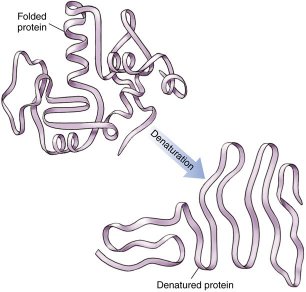 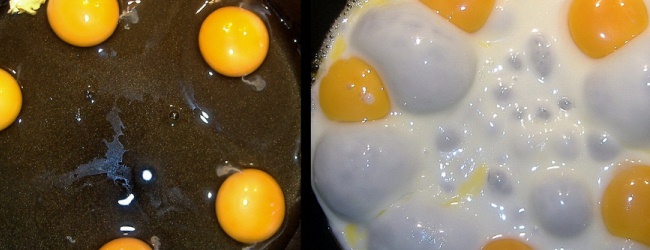 Method:
1- Take 1 ml of protein Albumin and drops of acetic acid
2- Place it in a boiling water bath for 5-10 minutes 
3-Remove aside to cool to room temperature.
4-Note the change 
Result:
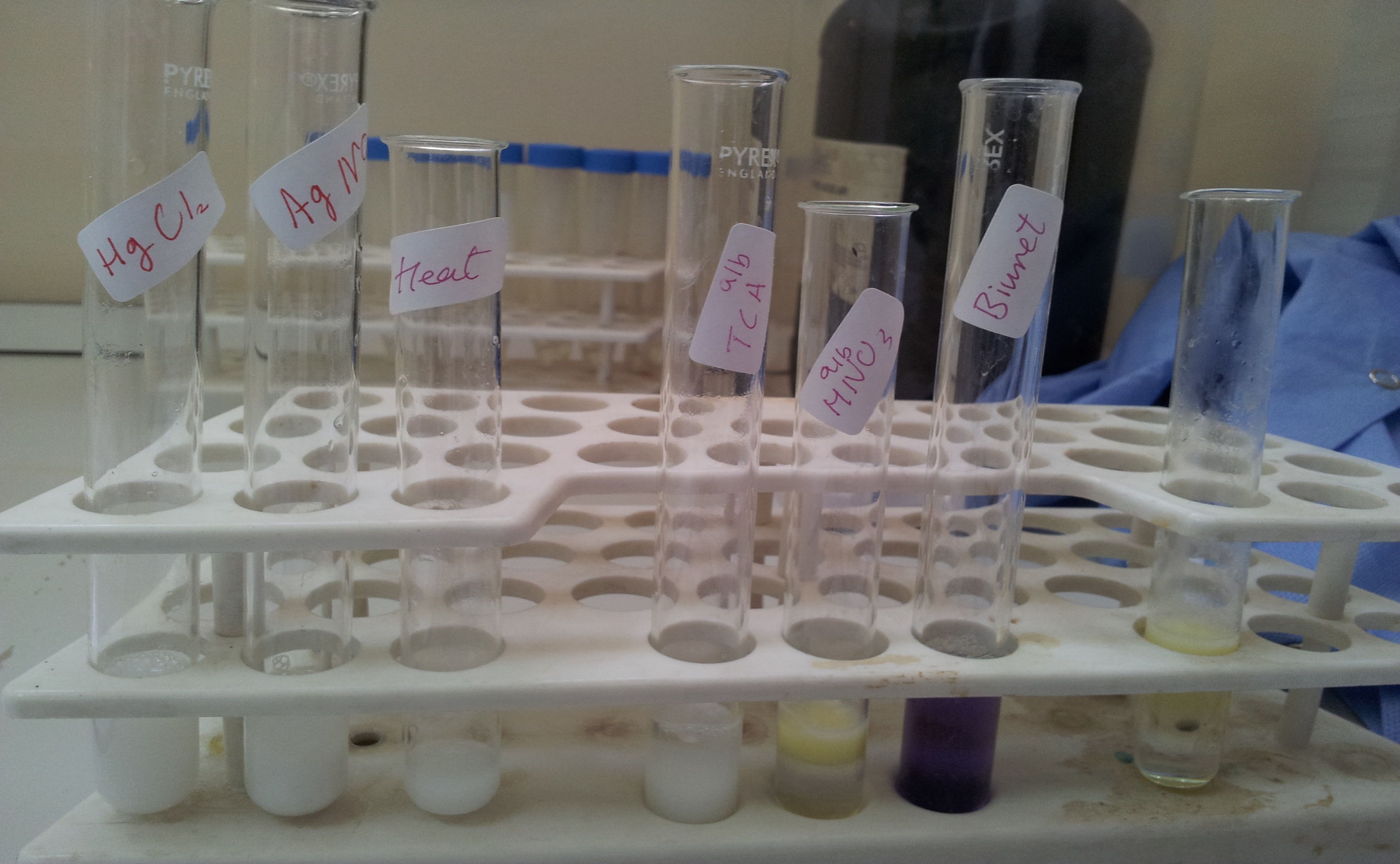